МБОУ «Кардымовская средняя общеобразовательная школа имени Героя Советского Союза С.Н.Решетова»
Фразеологические 
обороты
(мультимедийное приложение к уроку русского языка
 в 5 классе)
Выполнила
Лияскина Елена Александровна,
учитель русского языка и литературы
Кардымово, 2013г.
Фразеологические обороты
«Живописный способ выражаться посредством кратких, метких, сочных, образных иносказательных речений»
Э.А.Вартаньян
Сравните сочетания слов в левой и в правой колонках:
вешать пальто           вешать голову
сесть в лодку             сесть в калошу
гонять мяч                  гонять лодыря
клевать пшено          клевать носом
Устойчивые сочетания , или несвободные сочетания, называются ФРАЗЕОЛОГИЗМАМИ.
Фразеологизм: фраза – «логос», т.е 
фраза – слово.
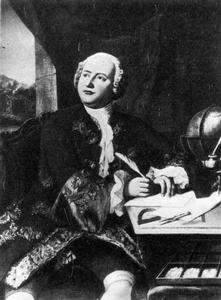 Ещё великий М. В. Ломоносов называл устойчивые сочетания «фразесами», 
« российскими пословиями», предлагая включить их в словарь. Учёные поняли, что фразеологизмы создают как бы особый ярус в языке. Родился новый раздел о языке – фразеология. 
Фразеологизмы по-своему отражают жизнь нашего народа с очень далёких времён, в них выражен дух народа, его история, обычаи
«Неспроста и неспуста слово молвится и до веку не сломится»- говорят в народе. И действительно, каждое выражение, ставшее фразеологизмом, имеет своё основание, часто – в глубокой древности. Знание происхождения таких выражений открывает нам глаза на многие интересные факты из истории народа. 
Со значением  фразеологизмов можно познакомиться в специальном словаре фразеологизмов – «Фразеологическом словаре».
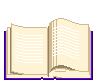 Многие устойчивые обороты пришли к нам из мифов и стали принадлежностью нашего языка.
Яблоко раздора
На свадьбе присутствовали три богини: Афродита, Афина и Гера. Желая поссорить их между собой, богиня раздора Эрида бросила в толпу золотое яблоко с надписью «прекраснейшей». Между богинями завязался спор. Каждая считала, что яблоко предназначено ей. В спор вмешался сын троянского царя Парис. Он присудил яблоко Афродите – богине красоты. Разгорелась кровопролитная война.
С тех пор мы называем повод для разногласий, спора ЯБЛОКОМ РАЗДОРА
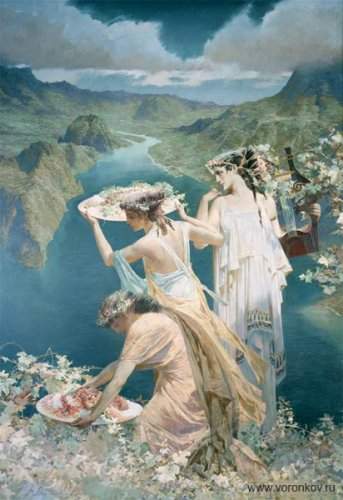 Ахиллесова   пята
Ахилл-  герой  легенд Древней Греции.  Непобедимый  воин. 
Мать Ахилла, желая сделать сына неуязвимым, окунула мальчика в воды священной реки Стикс. Но когда мать окунала Ахилла, она держала его за пятку (пяту), и пятка оказалась незащищённой.
В одном из состязаний Парис, противник Ахилла, пустил стрелу в пятку Ахилла и убил его.
Всякое слабое, уязвимое место человека
( в характере, привычках, склонностях) называют АХИЛЛЕСОВОЙ ПЯТОЙ.
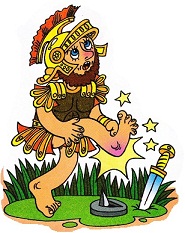 К фразеологическим выражениям многие учёные относят пословицы, поговорки, а также меткие выражения писателей, которые настолько часто стали употребляться в речи, что их называют « крылатыми»:

А воз и ныне там. (И.Крылов)
Слона-то я и не приметил. (И.Крылов)
Счастливые часов не наблюдают. (А.Грибоедов)

Есть специальный словарь 
«Крылатые слова» , его авторы
 Н.С.Ашукин и М.Г. Ашукина.
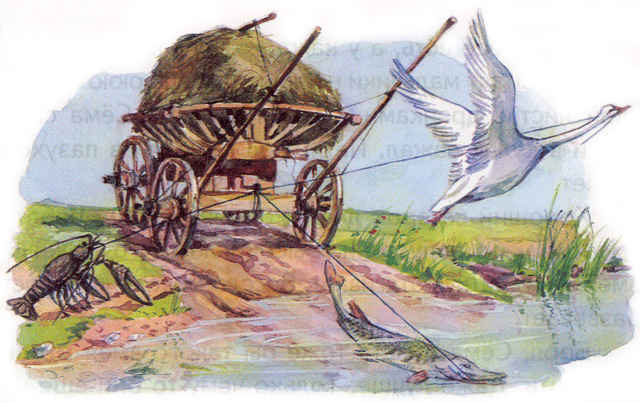 Фальшивят, путают слова, поют кто в лес, кто по дрова.
Ребята слушать их не станут: 
От этой песни
 Уши вянут
Товарищ твой просит украдкой
Ответы списать из тетрадки.
Не надо, ведь этим ты другу 
Окажешь                       Медвежью услугу.




Дружнее этих двух ребят 
На свете не найдёшь.
О них обычно говорят:

Водой не разольёшь
Мы исходили городок
Буквально вдоль и поперёк,
И так устали мы в дороге, что еле

Волочили ноги.
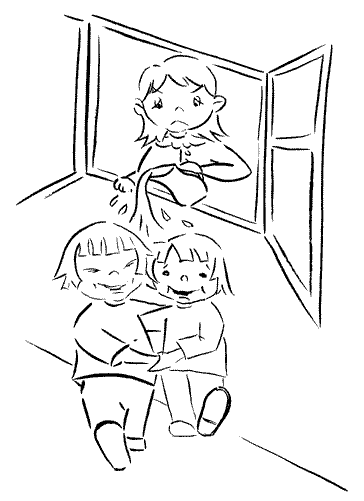 Замени фразеологизмы одним словом.
 Всегда ли это возможно?
Рука об руку -     …
На руках носить - …
Держать в ежовых рукавицах - …  
Золотые руки - …
Рукой подать - …
Прибрать к рукам - …
Быть правой рукой - …
Дать руку на отсечение - …
Быть под рукой - …
Дружно
Баловать
Не давать воли
Умелые руки
Близко
Завладеть чем-то
Быть нужным кому-то
Ручаться за кого-то
Близко
ПОДБЕРИ КАРТИНКУ
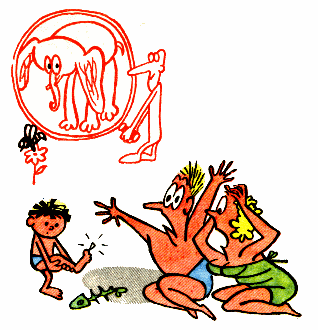 1
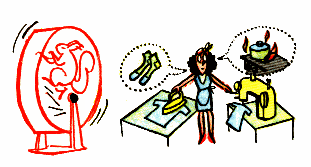 22
33
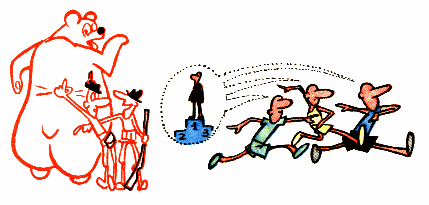 Жить как 
Кошка с собакой
Медведь
на ухо
наступил
Делать из мухи слона
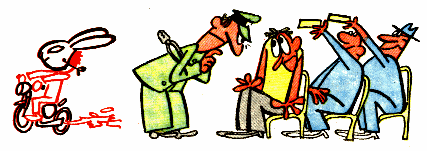 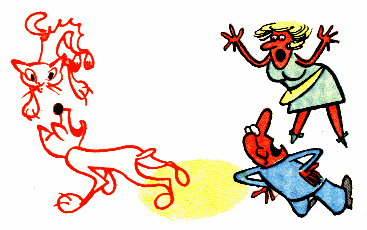 5
44
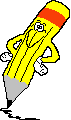 Вертеться как белка
в колесе
Ехать зайцем
Закончи фразеологизм, используя слова для справок
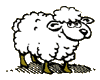 Смотреть как …на новые ворота
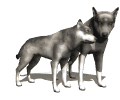 Голодный как …
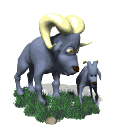 Пустить … в огород
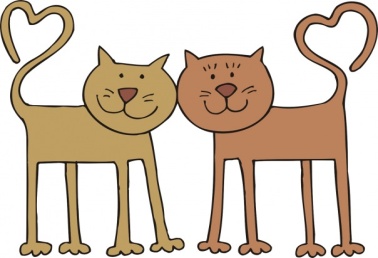 Купить … в мешке
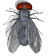 Ползти как сонная …
Подведём итоги
1. Что такое фразеологизмы?
2. Чем они отличаются от свободных сочетаний слов?
3. Приведите примеры фразеологических оборотов.
Оцените, как вы работали на уроке
Тяп-ляп
Не покладая рук
Засучив 
рукава
В поте лица
Рука об руку
Через пень колоду
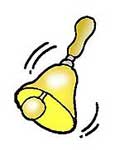 Источники:
1.Аксёнова М. Знаем ли мы русский язык? -  М.:ЗАО Издательство Центрполиграф ,2012.
2. Вартаньян Э. Из жизни слов. -  М.: 1963.
3. Вартаньян Э. Путешествие в слово. – М.:1982.
4.Иллюстрации. [Электронный ресурс ]. – URL: http://polyidioms.narod.ru; dic.academik.ru; slovoborg.su; zooclub.ru; картинки@mail.ru(дата обращения: 15.12.2012).